פסיכולוגים חינוכייםמפגש 1
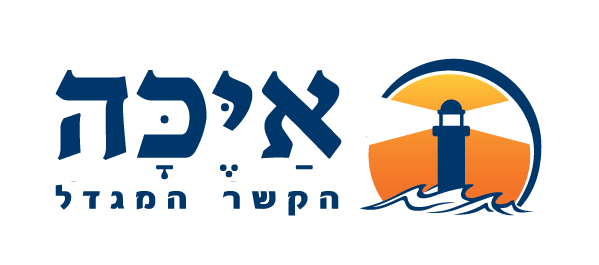 גישת איכה מציעה אלטרנטיבה למצבים בהם הילד לא שותף לבעיה שמטרידה אותנו.
במערכת החינוך מורה ותלמיד נמצאים פעמים רבות בעמדת פער. 
מסיבות שונות במערכת החינוך יש "התרה" גלויה או סמויה של פתולוגיה (שיבושים בהורות דגם אם).
פער בין טקסט לקונטקסט. 
איכה כגישה חיסונית/ מניעתית.
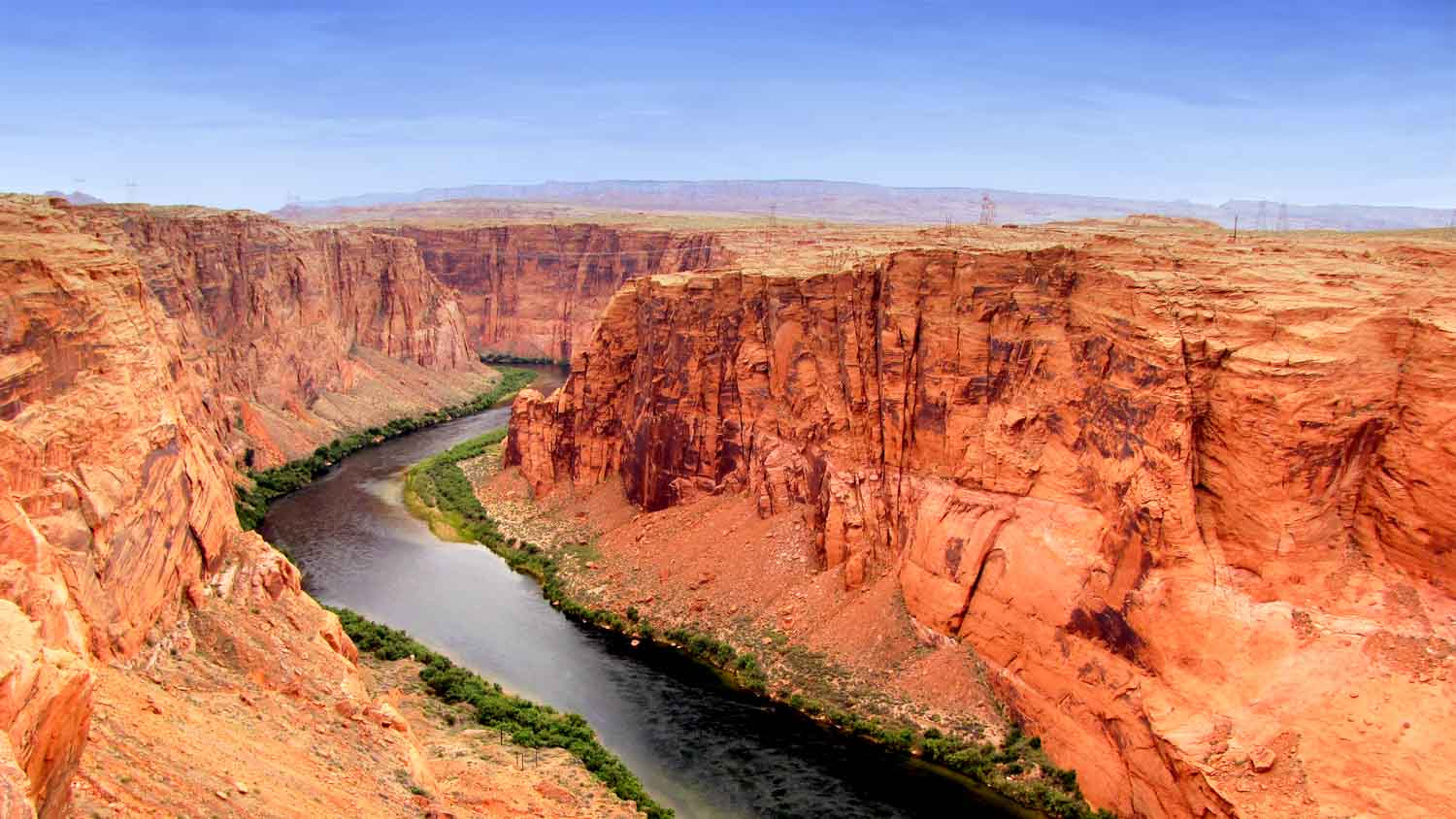 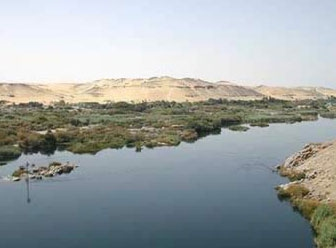 גישת איכה מתמקדת בשדה הקשר ולכן יש צורך בעמדה של אחריות מצד איש החינוך. 
 יש צורך בהתמקמות שונה מול התלמיד שאינה טבעית ואינטואיטיבית. 
 ביטוי עצמי על ידי מילים (בעמדה של התחשבות) או על ידי מעשים (בעמדה של כדאיות) ששמה את איש החינוך כאדם עם רגשות צרכים, מגבלות, גבולות, ובעיקר עם זכות למוגנות וחירות.
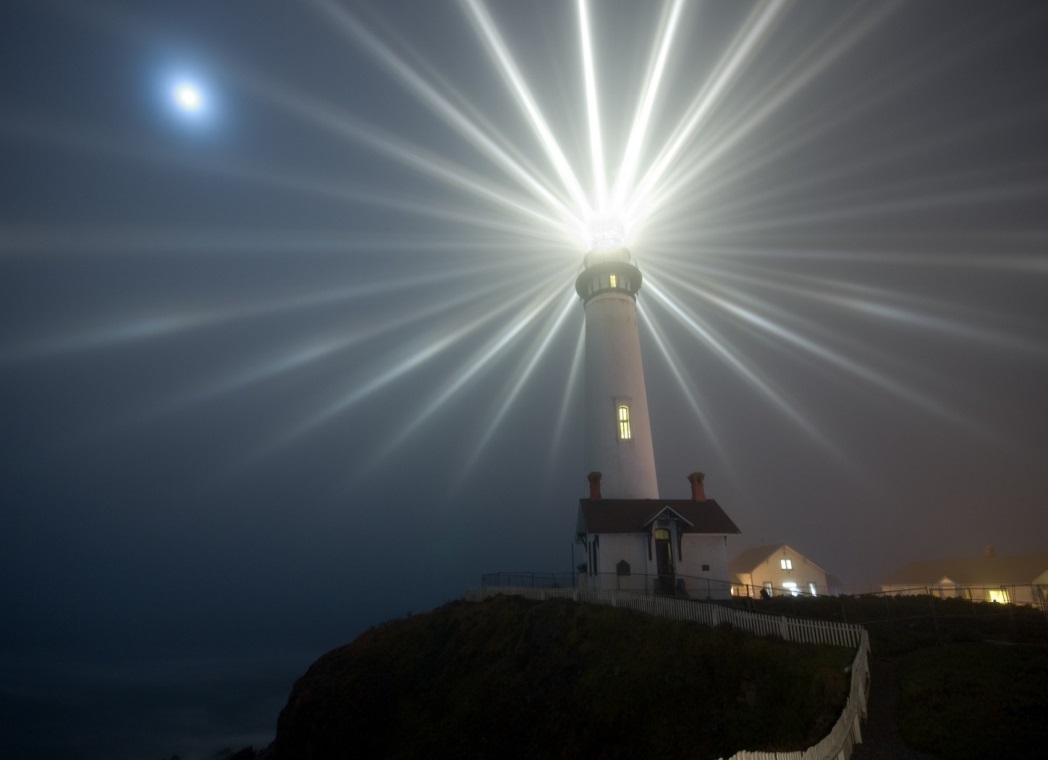 ערכים מגדלים
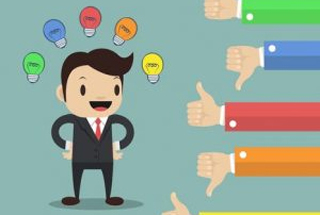 בהירות עצמית.
ערכים בין אישיים וערכים תוך אישיים.
על מה לא היינו רוצים לוותר למרות קשייו של הילד?  איפה אפשר להיות אופטימיים ולהאמין בהתפתחות?
בין אישי
תוך אישי
הורה/מורה כמגדלור
יציב
בולט
נותן כיוון
נפרד
מאיר את עצמו
פניה מגדלת
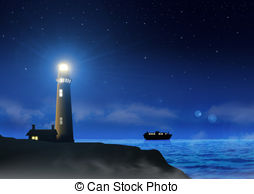 ערכית- מקדמת ערך התפתחותי מיטיב.
מכבדת- לא כופה, לא תוקפת, לא שיפוטית.
בהירה- בהירת ערך, בהירת צורה ובהירת יחס.
עצמית- מגדירה את העצמי ולא את הזולת. לא אוביקטיבית. 
פרואקטיבית- מכוונת לעתיד ולא תגובתית.